Bane Klubbmesterskapet OS 2012
 

1	Start mellom båt og utlagt 	bøye, Lille Herbern

   Babord runding av Bleikøya 

3	Styrbord runding av Lindøya

4	Styrbord runding av      	Nakkholmen.

5	Mål utlagt bøye og flaggstang 
	Marinaen
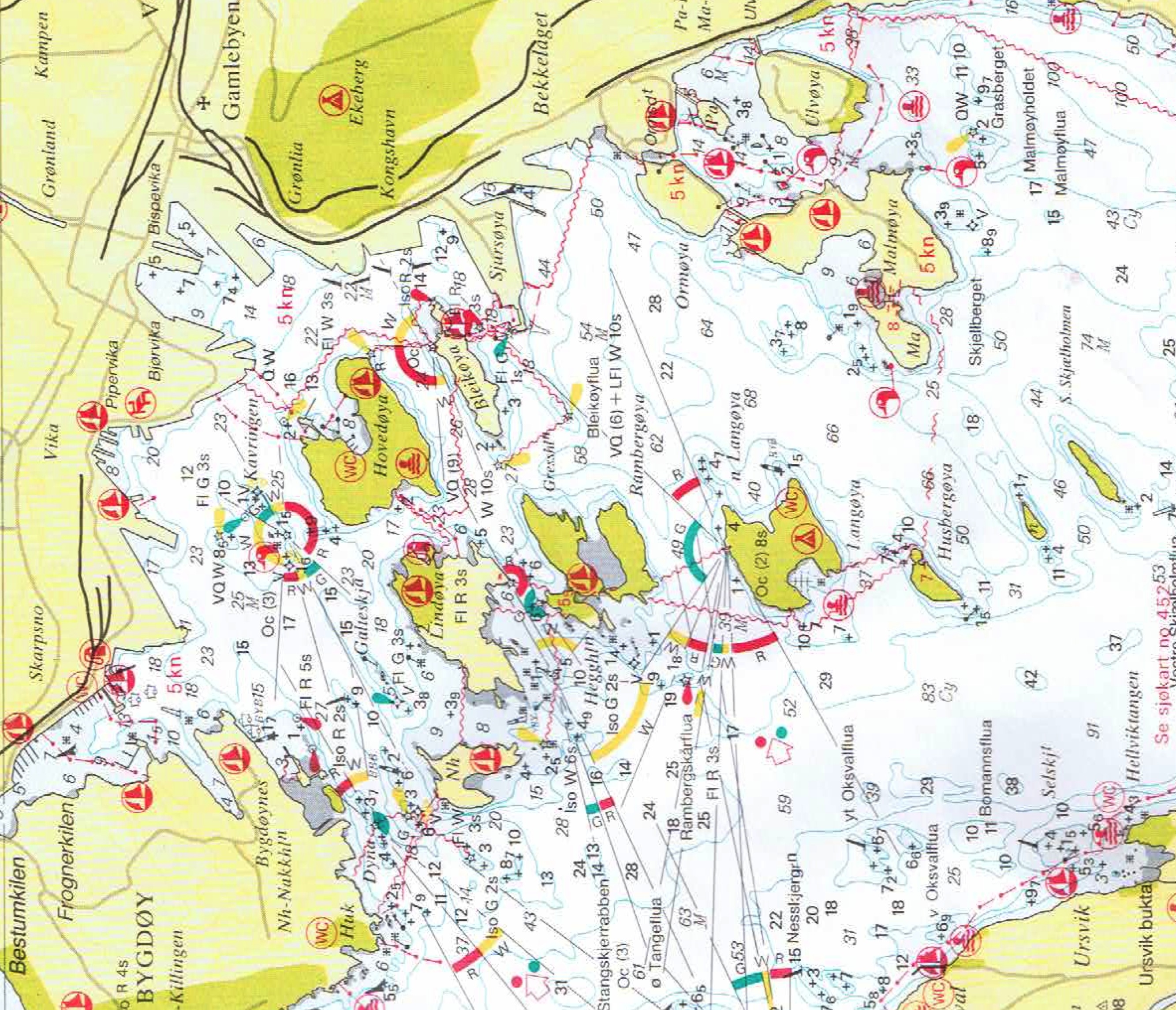 1
2
4
3
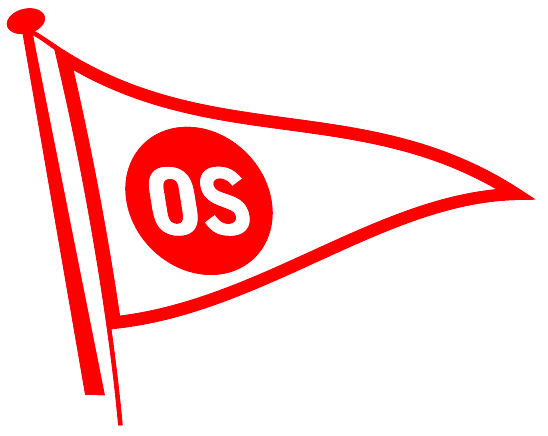